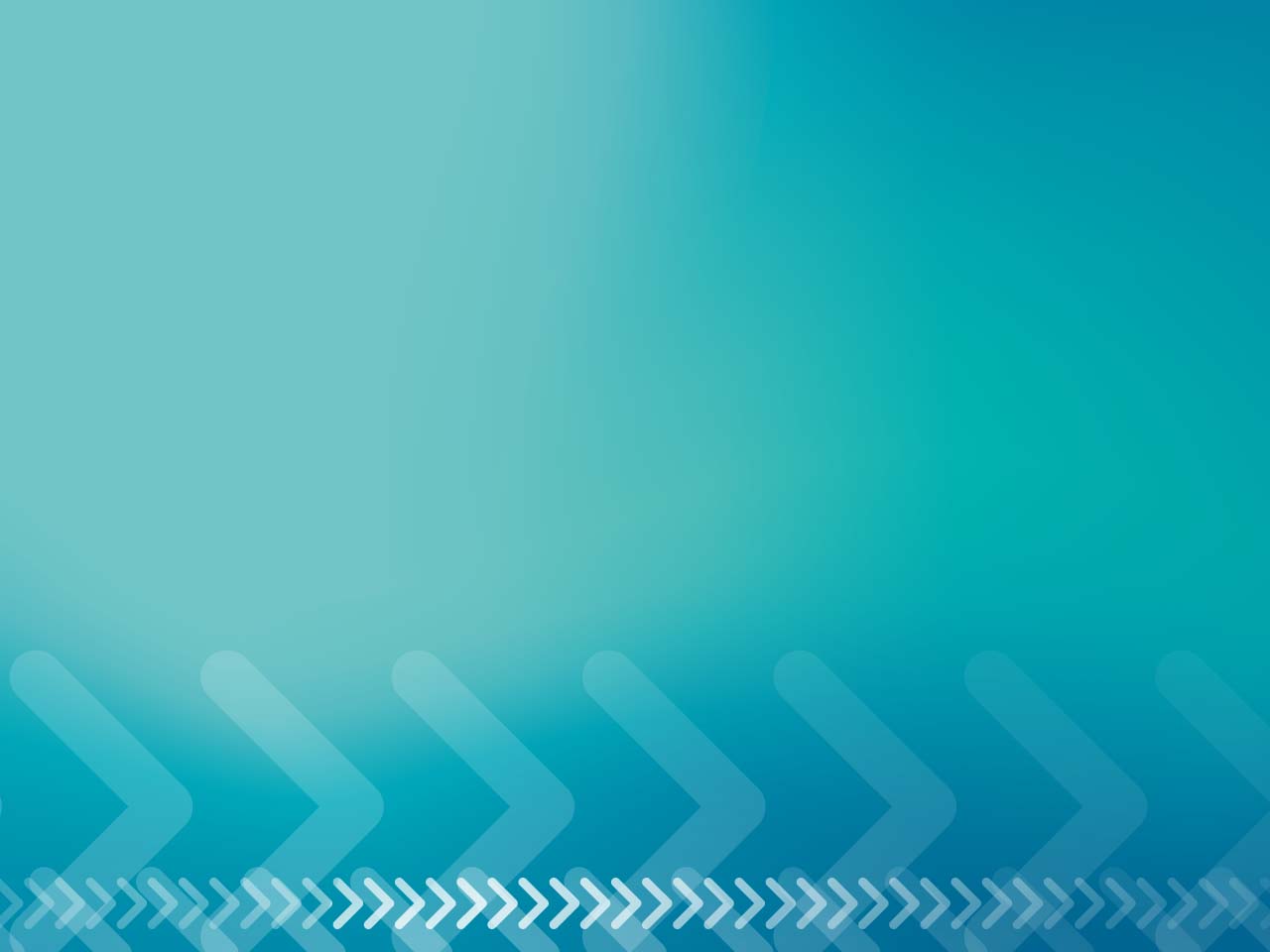 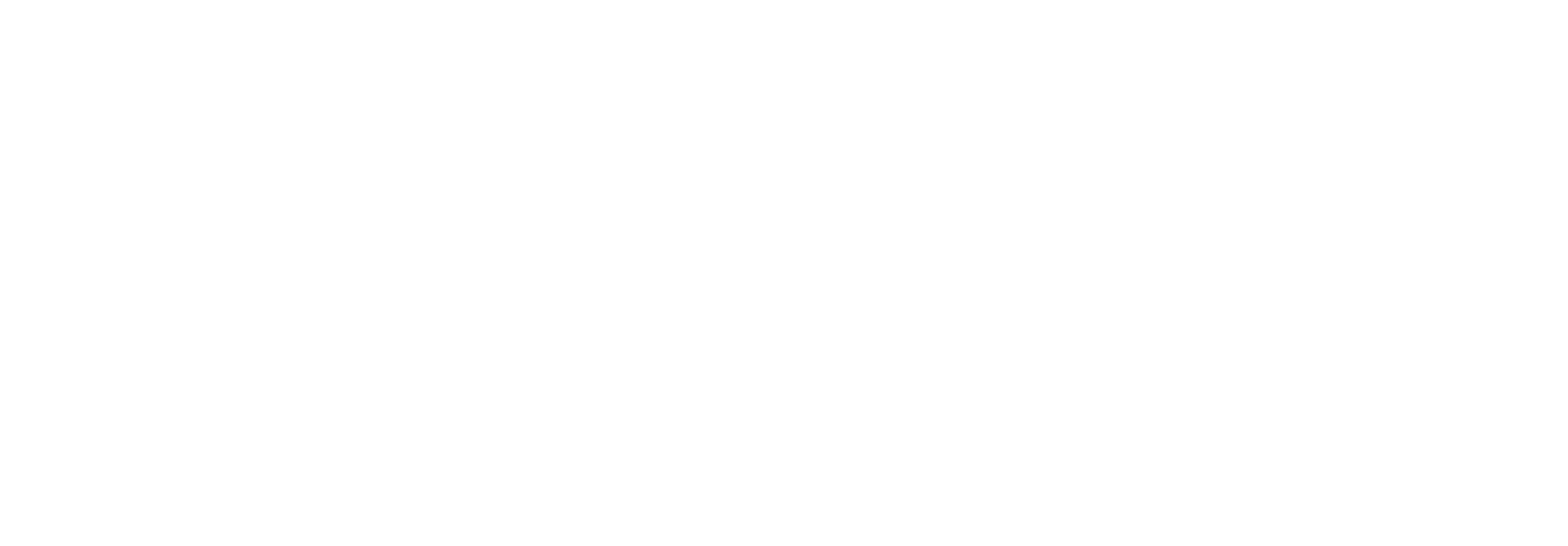 Zezwolenia bezterminowe
Poznań, kwiecień 2023 r.
Danuta Grykiel
Wydział Spraw Cudzoziemców Wielkopolski Urząd Wojewódzki w Poznaniu
Rodzaje zezwoleń bezterminowych
Zezwolenie na pobyt stały

Zezwolenie na pobyt rezydenta długoterminowego UE
Zezwolenie na pobyt stały
Czym jest zezwolenie na pobyt stały i jakie daje możliwości?
Kto może złożyć wniosek na pobyt stały?
Na co zwrócić uwagę?
Jakie są częste błędy?
Czym jest zezwolenie na pobyt stały?
Jest wydawane na czas nieokreślony i wymieniana jest jedynie sama karta pobytu co 10 lat.
Jest to dokument legalizujący zarówno pobyt w Polsce jak i pracę. Na podstawie zezwolenia na pobyt stały można wykonywać pracę u każdego pracodawcy na dowolnych warunkach zatrudnienia. 
Jest wydawane na wniosek złożony przez cudzoziemca.
Kto może złożyć wniosek na pobyt stały?
Posiadacz Karty Polaka
Osoba posiadająca polskie pochodzenie
Małżonek obywatela RP
Pobyt stały dla małoletniego
Osoba posiadająca pobyt tolerowany, azyl lub status uchodźcy , ochronę uzupełniającą lub zgodę na pobyt ze względów humanitarnych oraz ofiary handlu
Kiedy można złożyć wniosek na pobyt stały i jakie warunki należy spełnić?
Termin złożenia wniosku na pobyt stały zależny jest od celu pobytu.
Formularz wniosku jest jednakowy dla wszystkich celów pobytu.
Dokumenty dołączone do wniosku zależne są od celu pobytu.
Dokumenty wymagane do wszczęcia postępowania są jednakowe 
Wypełniony i podpisany formularz wniosku
Dokument podroży
4 fotografie
Oplata skarbowa – 640zł
Stały pobyt dla posiadacza Karty Polaka
Wymagane dokumenty:
Karta Polaka
Oświadczenie podpisane osobiście o chęci osiedlenia się w Polsce na stałe
Dokumenty potwierdzające chęć osiedlenia się w Polsce na stałe – np. potwierdzające pracę lub naukę
Dokumenty potwierdzające posiadanie miejsca zamieszkania w Polsce
Brak zaległości podatkowych – zaświadczenie z Urzędu Skarbowego
Wniosek można złożyć zaraz po przyjeździe do Polski
Świadczenie pieniężne dla posiadacza Karty Polaka
Najpóźniej do 3 miesięcy od złożenia wniosku na stały pobyt
Stały pobyt dla osoby posiadającej polskiego pochodzenia
Wymagane dokumenty:
Dokumenty potwierdzające polską narodowość przodków – jednego z rodziców, jednego z dziadków lub dwoje pradziadków
Akty stanu cywilnego sporządzone przez władze byłego ZSRR
Książeczki wojskowe
Inne dokumenty źródłowe, pierwotne, ze wskazaną narodowością 
Pozostałe wymogi:
Chęć osiedlenia się w Polsce na stałe
Wykazanie związków z polskością
Wniosek można złożyć zaraz po przyjeździe do Polski
Stały pobyt dla małżonka obywatela polskiego
Wymagane dokumenty:
Aktualny (nie starszy niż 3 miesiące) akt małżeństwa
Brak zaległości podatkowych – zaświadczenie z Urzędu Skarbowego .
Wniosek może być złożony przez osobę która:
przebywa na terytorium Polski nieprzerwanie przez okres nie krótszy niż 2 lata na podstawie zezwolenia na pobyt czasowy udzielonego w związku z pozostawaniem w związku małżeńskim z tym obywatelem polskim (art. 158 ust. 1 pkt 1 ustawy o cudzoziemcach) i 
minęło co najmniej 3 lata od zawarcia związku małżeńskiego.
Stały pobyt dla małoletniego
Dziecko cudzoziemca:
posiadającego zezwolenie na pobyt stały lub rezydenta długoterminowego UE, urodzone już po uzyskaniu tego zezwolenia przez rodzica lub podczas pobytu czasowego rodzica, podczas pobytu humanitarnego lub zgody na pobyt tolerowany
Wymagane dokumenty:
Akt urodzenia dziecka z tłumaczeniem jeżeli dokument jest obcojęzyczny
Kopia decyzji rodzica.
Wniosek można złożyć po uzyskaniu przez rodzica zezwolenia na pobyt stały lub rezydenta
Stały pobyt dla małoletniego
Dziecko obywatela RP:
jest udzielane dziecku obywatela polskiego pozostającym pod jego władzą rodzicielską.
Wymagane dokumenty:
Akt urodzenia dziecka z tłumaczeniem jeżeli dokument jest obcojęzyczny
Kopia dowodu osobistego rodzica.
Wniosek można złożyć po uzyskaniu przez rodzica obywatelstwa polskiego lub zaraz po urodzeniu dziecka (gdy rodzic posiada już polskie obywatelstwo) i otrzymaniu dokumentu podróży
Stały pobyt dla osoby posiadającej pobyt tolerowany, status uchodźcy, ochrony uzupełniającej lub azyl
Pobyt tolerowany – po 10 latach od otrzymania pobytu tolerowanego
Status uchodźcy, ochrona uzupełniająca lub pobyt ze względów humanitarnych – po 5 latach od otrzymania statusu
Azyl – od razu po otrzymaniu decyzji o azylu
Na co zwrócić uwagę?
Termin składania wniosku, czas rozpatrywania wniosku nie jest wliczany w ten termin
Przy wnioskach dla małżonka obywatela RP – sprawdzenie czy minęły okresy wymagane do złożenia wniosku i czy pobyt jest nieprzerwany
Wypełnienie całego wniosku i podpisanie wraz ze wskazaniem w uzasadnieniu jaki jest powód złożenia wniosku na pobyt stały
Przygotowanie pełnej dokumentacji – dokumenty aktualne, kopie poświadczone notarialnie lub oryginały do wglądu
Sprawdzenie czy dokumenty potwierdzające polskie pochodzenie wskazują na narodowość polską przodków i potwierdzają pokrewieństwo
Przy pobycie tolerowanym – sprawdzenie czy dany pobyt tolerowany uprawnia do uzyskania zezwolenia na pobyt stały
Jakie są częste błędy?
Złożenie wniosku na pobyt stały za wcześnie.
Złożenie wniosku na formularzu na pobyt stały, a nie na pobyt rezydenta długoterminowego UE
Złożenie wniosku dla dziecka urodzonego w Polsce bez dołączenia dokumentu podroży
Złożenie wniosku na pobyt stały dla małżonka obywatela RP bez posiadania pobytu czasowego wydanego w związku z zawarciem tego związku małżeńskiego (art. 158 ust. 1 pkt 1 ustawy o cudzoziemcach)
Błędy we wniosku – brak podpisu, niepełny adres.
Dokumenty złożone tylko w kopii, niepoświadczonej lub bez oryginałów.
Brak złożenia oryginałów dokumentów potwierdzających polskie pochodzenie
Potwierdzenie polskiego pochodzenia tylko poprzez dokumenty współczesne
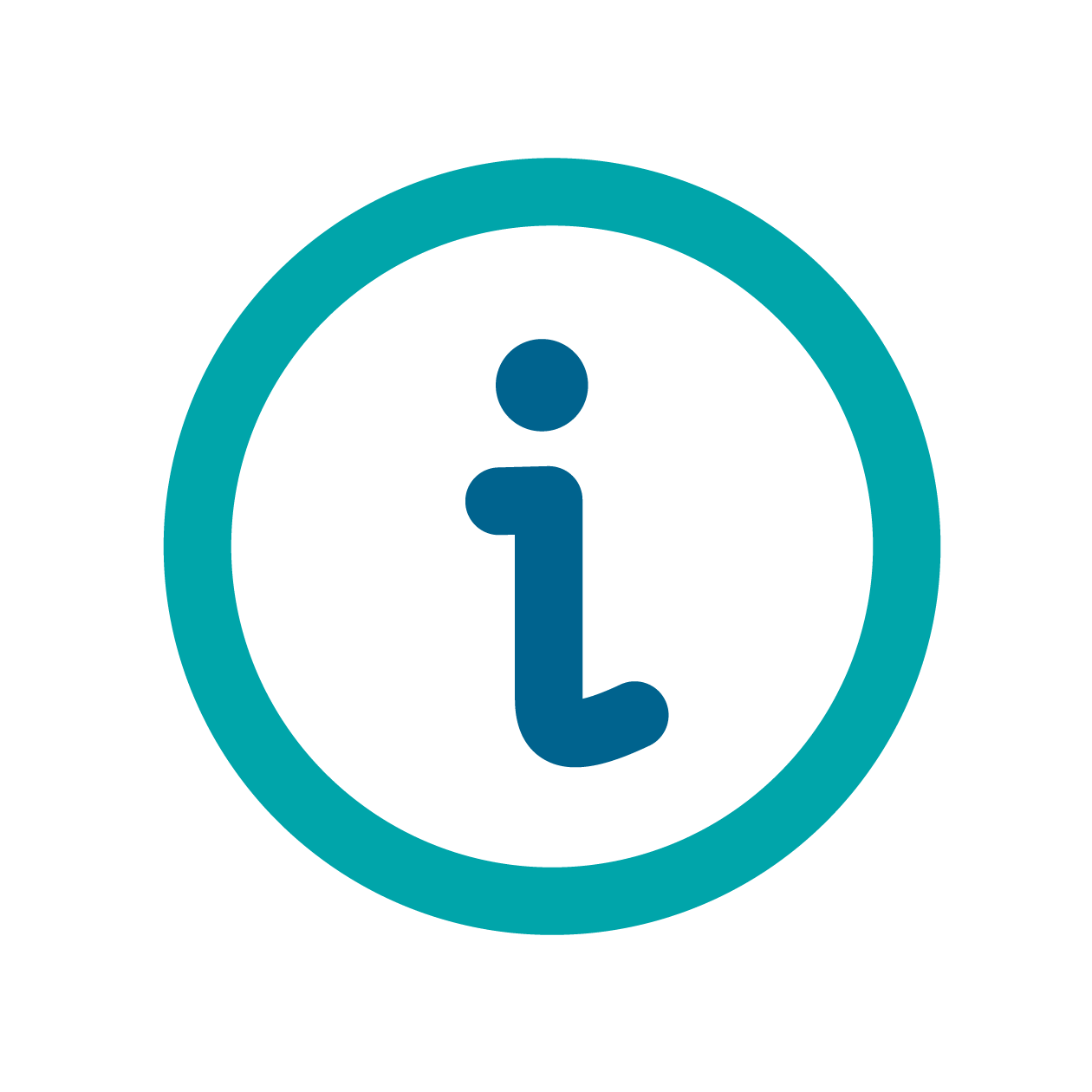 https://migrant. poznan.uw.gov.pl
formularz kontaktowy  
cudzoziemcy@poznan.uw.gov.pl
sc@poznan.uw.gov.pl
infolinia +48 61 850 87 77
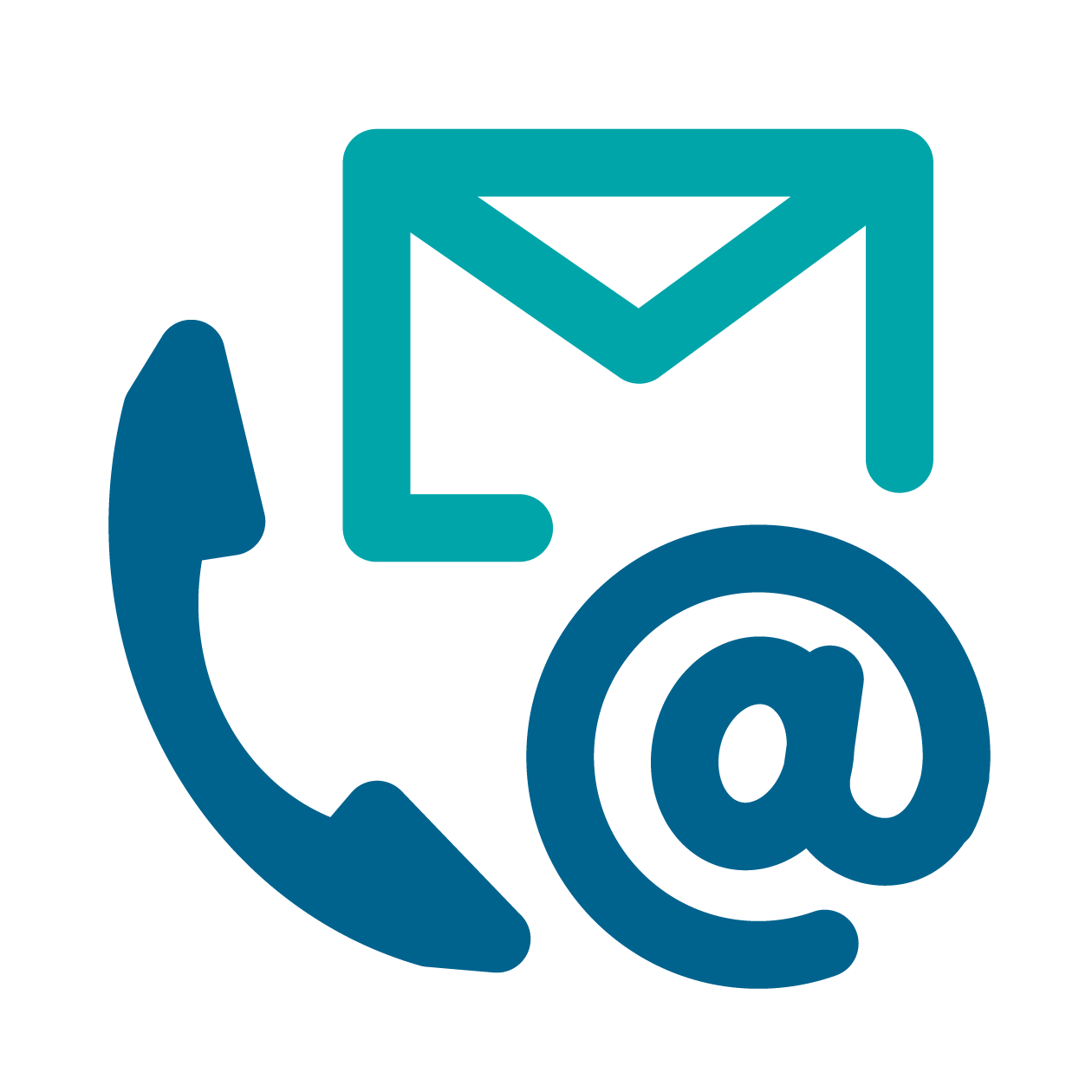 Wątpliwości i pytania
Zapraszamy do zadawania pytań w temacie pobytu czasowego i pracy